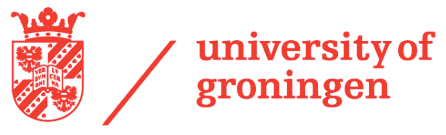 Testing the Chronoly Projection Conjecture
Dick Bierman &
Jacob Jolij
University of Groningen
The Data
Meta-analyses of ‘presentiment’ studies
physiological activity precedes apparent cause
EEG preceding winning with the slot machine
Retroactive experiments (like Bem’s)
behaviour precedes apparent cause
Main stream data re-analysis
Damasio’s gambling experiment
Groningen face detection paradigm
Groningen data
Face detection experiment
2 random stimulus conditions: FACE & NOFACE
Measuring EEG before, during and after stimulus
Several hundreds of trials
One trial:
1 key picture
Embedded in noise
 two templates (vectors) 
One representing EEG before FACE
One representing EEG before NOFACE
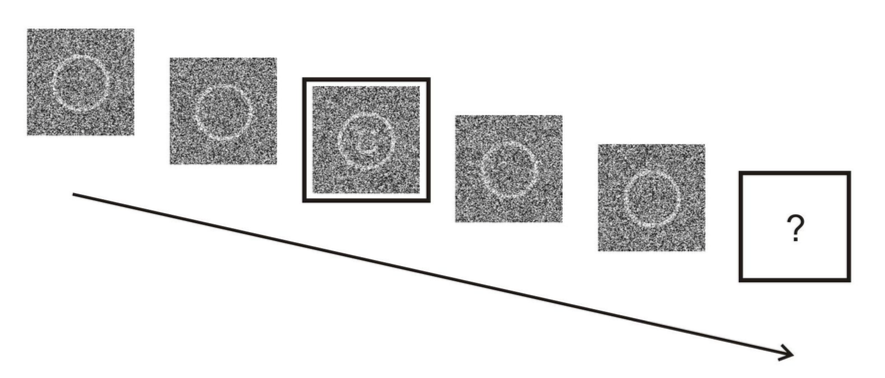 Analyses
Traditional
Are these vectors different?
New analysis
Can we predict the upcoming (random) stimulus 
Which template fits best to the actual EEG
Use actual EEG BEFORE the stimulus-onset
Templates use all the data except the data of the actual trial so this a post hoc analysis
Results of FACE/NOFACE predictions
Theory
CIRTS Time-symmetry based (advanced solutions)
Does this imply retro-causation?
If so can we use the ‘info from future’
to prevent the predicted future
CIRTS: it is impossible to create paradoxes 
So let’s try it (in spite of Herbert’s warning)
Bilking experiment
Use the Face-NoFace paradigm
Use ad hoc prediction based upon fore measurement 
IF Face is predicted the  show no-Face
This creates in about 3-4% of the cases a paradox. 
But it doesn’t allow presentiment analysis because the relation between EEG and stim condition is now algorithmic.
Here I need advice
What we have implemented
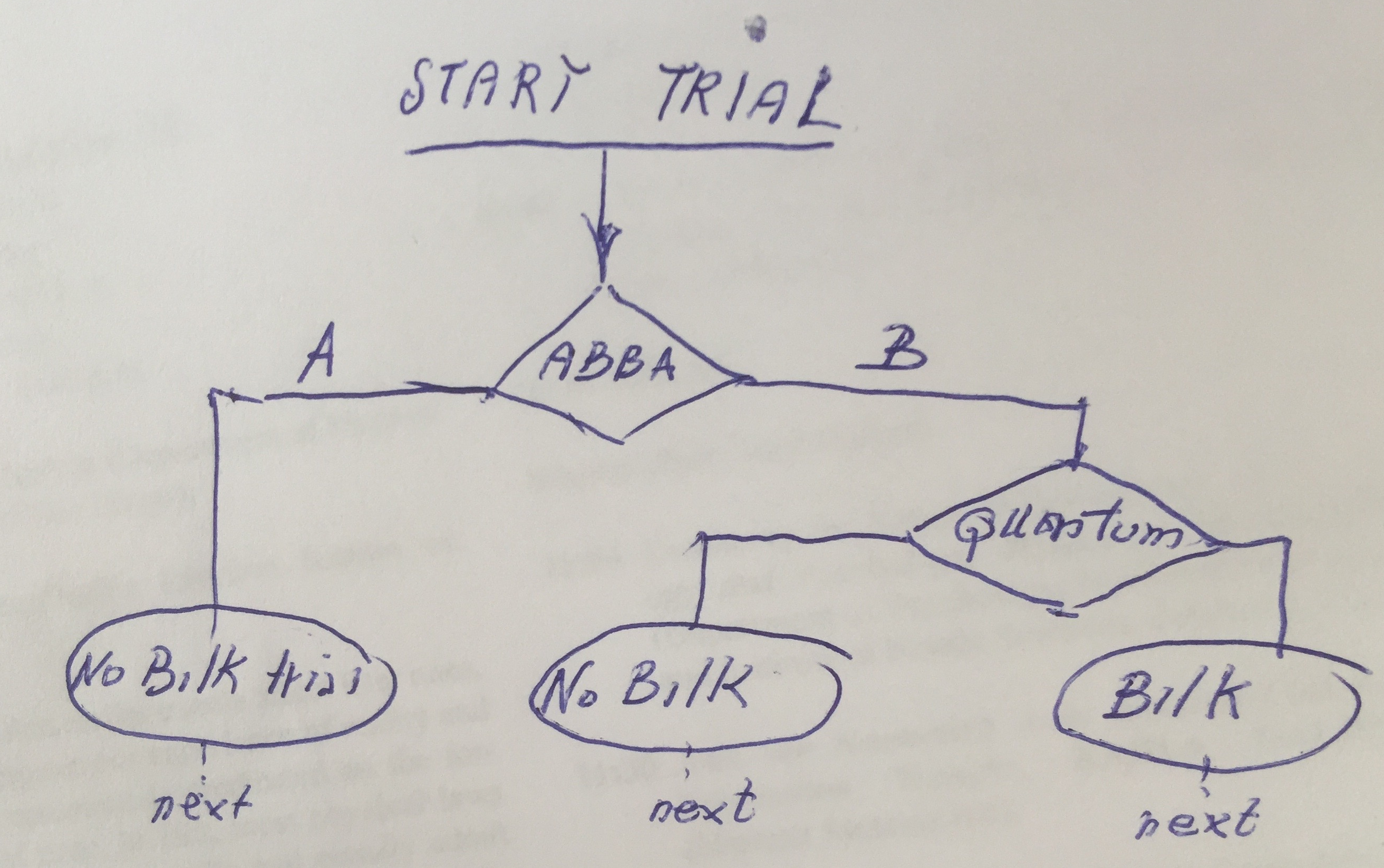 Preliminary Results
Only 2 subjects
Show the same accuracy in the standard condition.
No data yet for the bilking branch condition
Acknowledgement
The Heymansgroup at the University of Groningen